Module IK:Doelgroepen
Les 2 | Periode 1
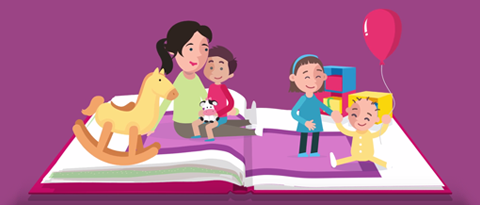 Planning van de periode
Vandaag!
Leerdoelen
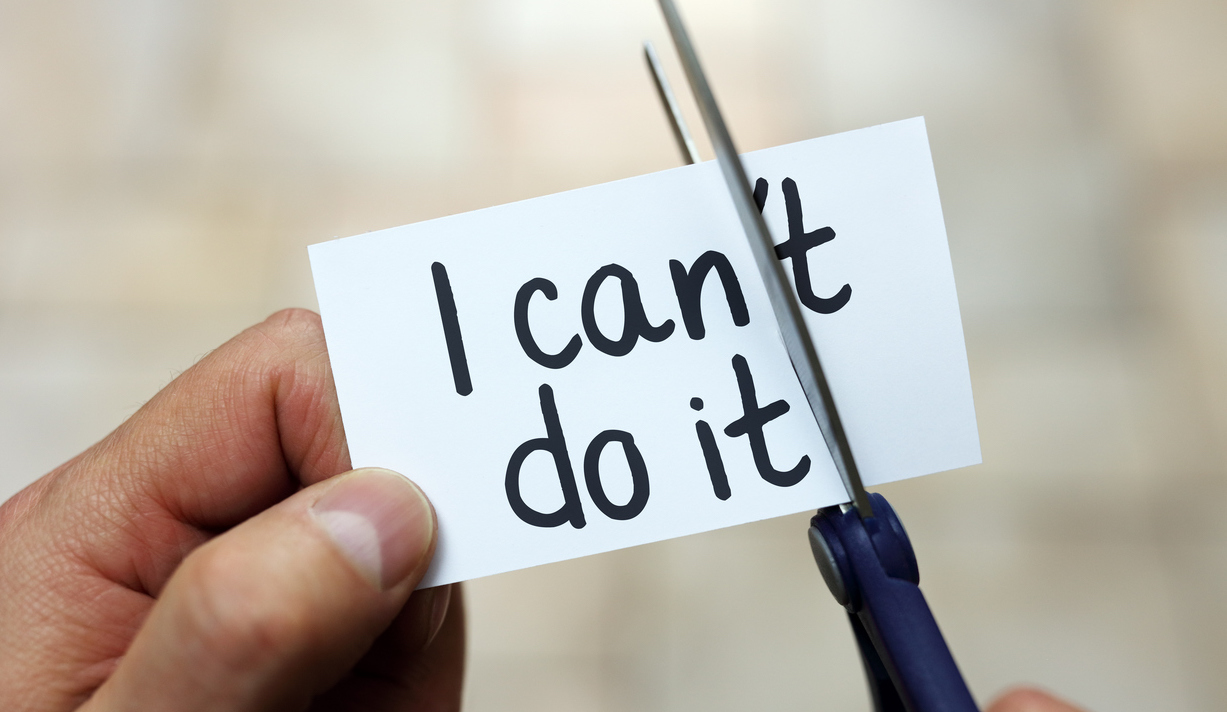 Aan het einde van deze les kun je toelichten wat jouw taal/rol is als pedagogisch medewerker kinderopvang. 

Aan het einde van deze les kun je toelichten welke verschillende vormen van kinderopvang er zijn.

Aan het einde van deze les kun je uitleggen hoe verschillende vormen van kinderopvang(organisaties) inhoudelijk werken.
Terugblikken op de vorige les.
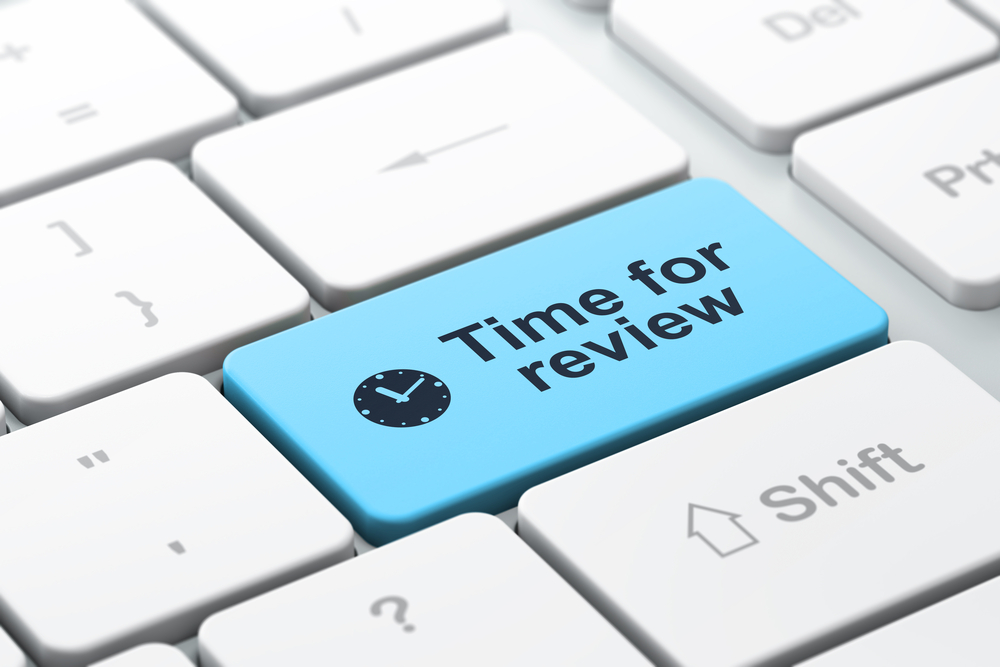 Pedagogisch medewerker kinderopvang
Pedagogisch medewerker kinderopvang
Kinderopvang
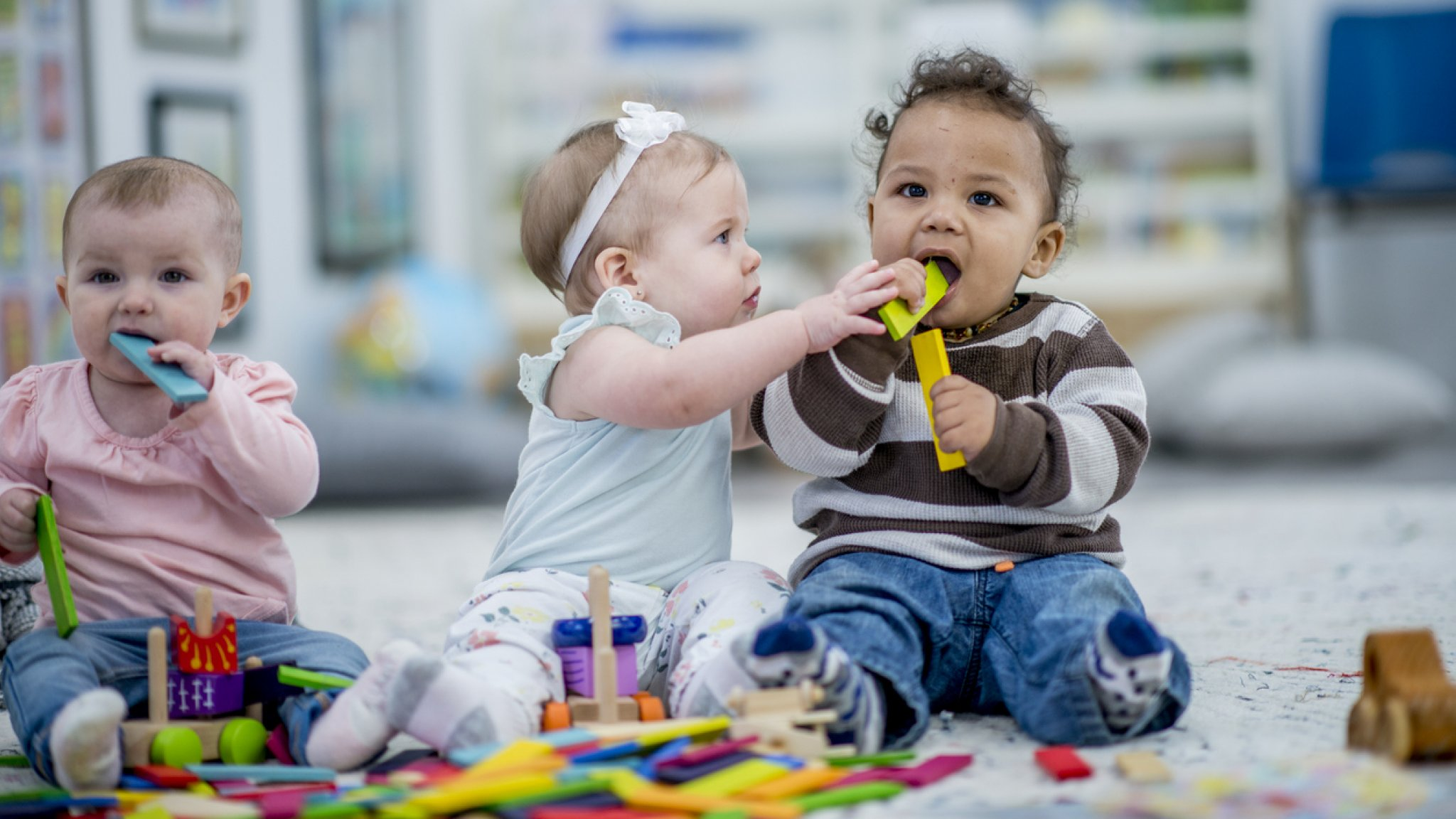  betekent dat professionele begeleiders zorgen voor de kinderen van ouders die op dat moment werken of studeren. 

Kinderen komen enkele dagdelen of soms vijf hele dagen in de week. Deze kinderen hebben geen of een beperkte problematiek. 

Het kan voorkomen dat er een nauwe samenwerking is met de basisschool.
Kindercentrum
Werkvorm wat een PMK’er in kan zetten!
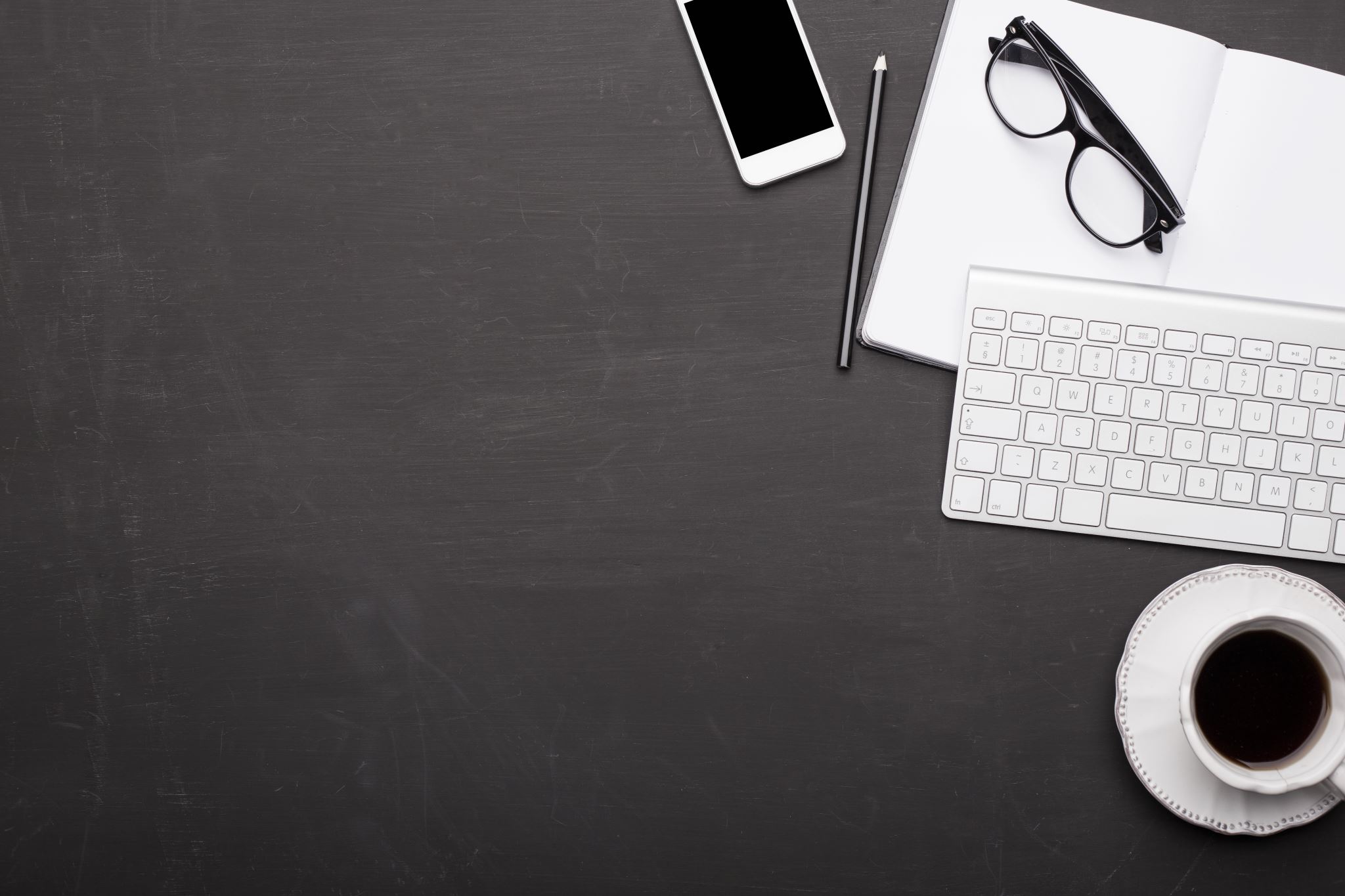 Eindopdracht 2: Informatiefolder
De komende drie weken gaan jullie in tweetallen werken aan een informatiefolder over de drie profielen. Deze week gaan jullie aan de slag met het profiel pedagogisch medewerker kinderopvang. In de informatiefolder komt het volgende naar voren:
Wat de taak/rol is van een pedagogisch medewerker kinderopvang.
Wat een pedagogisch medewerker qua kennis en vaardigheden allemaal moet kunnen/kennen volgens jou. 
Welke verschillende vormen van kinderopvang er allemaal zijn.
Hoe deze verschillende vormen van kinderopvang inhoudelijk werken.